Testing Alternative Theories of The Firm:
Transaction Cost, Knowledge-Based, and Measurement Explanations for Make-or-Buy Decisions in Information Services
Poppo and Zenger (1998)
BADM 545 Foundations of Strategy Research
Main Purpose
Fills the void by developing and testing competing hypotheses from the TCE, knowledge-based, agency, and measurement literatures regarding:
Organizational Boundary Choice
Governance Performance
Introduction
Transaction Cost Economics (TCE)
Asset specificity                                                      Boundary Choice
                                       opportunistic behavior
Critiques of TCE
Knowledge-based theory 
Asset specificity has a positive effect on internal efficiency, not a negative effect on the market (e.g., market failure)
Shared language, knowledge, routines equals more efficient coordination
Property rights and agency theory
Boundary choices turn on measurement issues influences 
Continuous spectrum (markets and hierarchies) 
Asset specificity, measurement accuracy hinder both market and hierarchical exchanges performances

Comparative governance model  Comparative institutional performance model
Comparative Institutional Performance
Firm Performance
Exchange Attributes
Make-Buy Choice
Market Performance
Comparative Institutional Performance
Determinants 
Asset specificity: Transaction cost vs. knowledge-based predictions
Measurement difficulty
Technological uncertainty
Other: Production costs and economies of scale
Common predictions with different logics
Hypotheses
Both exist with 
equal magnitude
Both exist but with 
divergent magnitude
High-powered incentive
Contradictory predictions: adaptation vs flexibility
demand side and the incentive of escalating skills
Method
Data 
Directory of Top Computer Executives
Mail surveys: 3000 names (181 responses and 152 usable)
Telephone Surveys: 300 names (11% complete)
Nine IS functions across 152 companies for a total sample of 1368 information service exchanges
Method
Measurement 
Dependent Measures
Exchange performance:  the level of satisfaction regarding (1) the overall cost; (2) the quality of the output or service; and (3) responsiveness to problems or inquiries.
Boundary choice : (1) the percentage of outsourcing for each service that was outsourced.                   (2) a dichotomous measure of the make-or-buy choice (75 % as the threshold) (3) a dichotomous measure distinguishing those companies which had rejected the possibility of outsourcing and those which did not.
Independent Measures
Firm-specific assets : three items for specialized human assets and knowledge or skills.
Measurement difficulty: one item
Technological uncertainty : two items for the degree of change in both skills and technology
Skill set: one item
Economies of scale: one item
Firm size: log of the number of employees
Results for Performance
The degree of firm-specificity
H1a TCE (√) H1b KBV (×) 
H1c (√) H1d (×)
The degree of 
measurement difficulty
H2a and H2b property right and agency theories (√)
H2c & H2d institutional agency theories (×)
The level of technological change
H3a TCE (×) 
H3b obsolescence (×)
Production costs
H4 economies of scale (√)
H5 magnitude of skill sets (partially √)
Results for Governance Choice
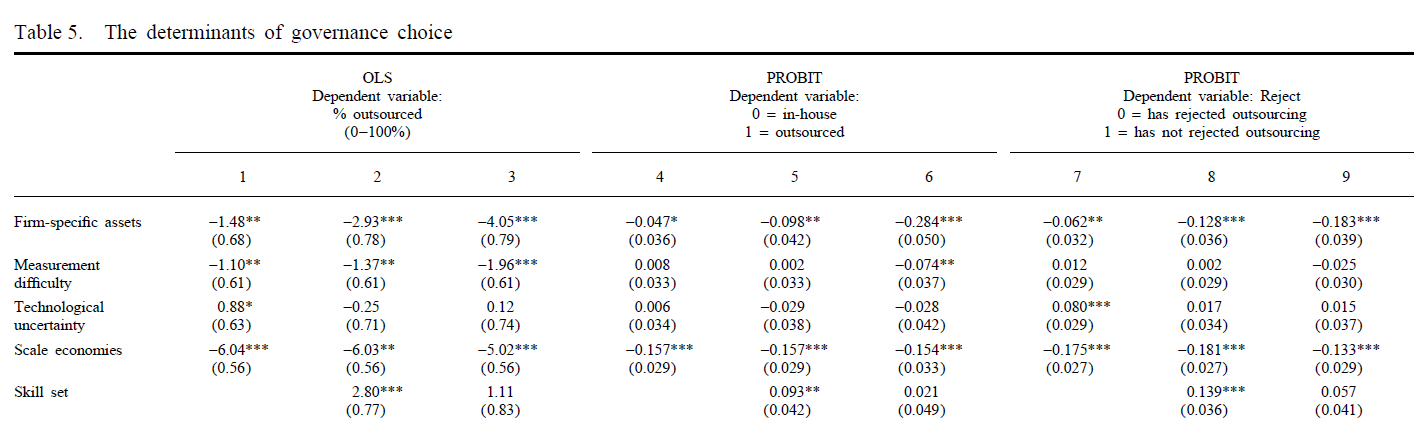 H4 (√)
H5 (effect disappears when controlled a series variables)
H1c (√)
H2d (partial √)
H3 (×)
Results (Performance)
Managers become less satisfied with the cost, quality, and responsiveness of outsourced activities as these activities become more firm-specific.
Internal demand for an activity had a strong positive effect on satisfaction with the performance of internalized activities.
Increases in skill set size had a significant positive effect on managers’ perceptions of cost, quality, and responsiveness performance for outsourced exchanges
Results (Boundary choice)
Firm-specific assets encourages internalization.
Managers were less likely to reject the outsourcing alternative if the information services required extensive skills.
Firms possessing internal scale were more likely to provide services in-house and were more likely to have rejected the outsourcing alternative.
Conclusions
Support boundary choice in TCE: 
increasing asset specificity leads to the diminishing effectiveness of market governance
Support the agency theory and property rights literature: 
the role of measurement difficulty as a determinant of governance performance in both markets and hierarchies
Clear corroboration for the theoretical reasoning that hierarchies and markets possess discretely different sets of governance tools.
Not informative on the role that technological uncertainty has on governance performance and on governance (boundary) choices.